Vems påstående stämmer?
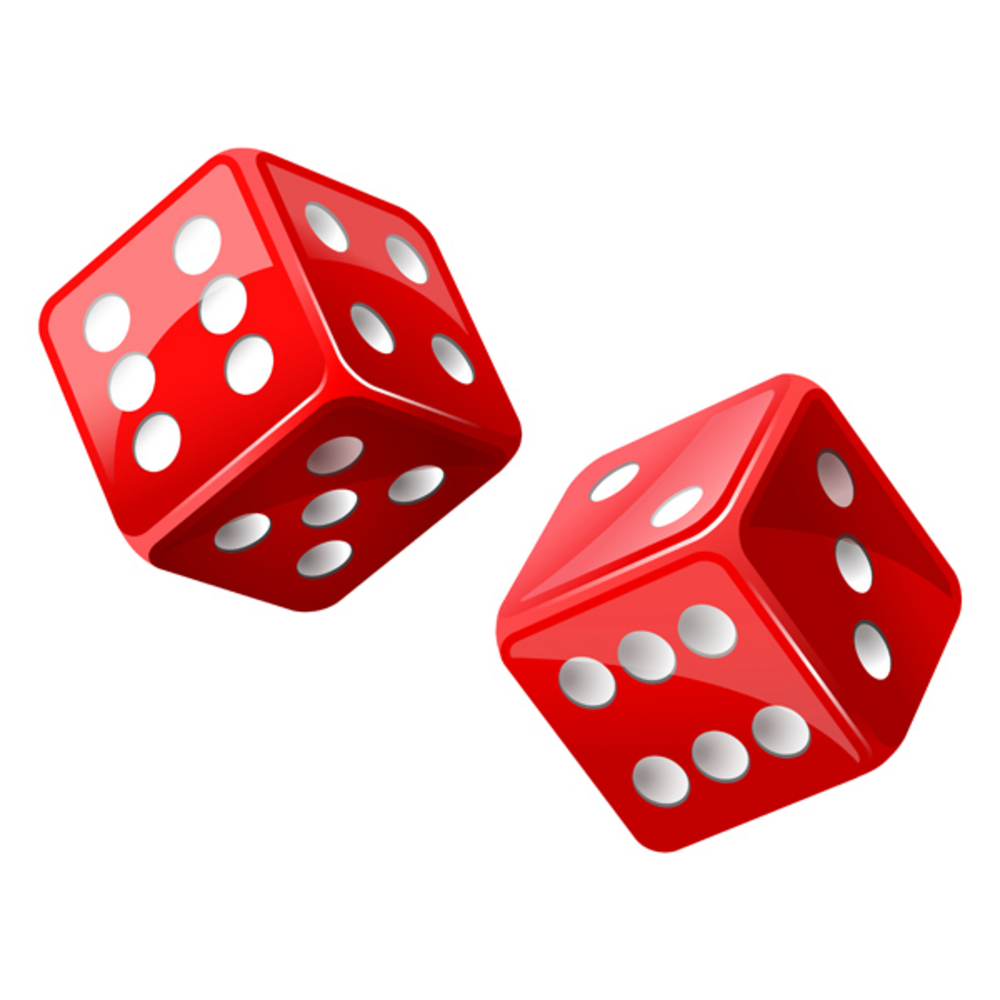 Två sexsidiga tärningar kastas. Vad är mest sannolikt?
1. 	Att båda tärningarna visar udda antal prickar.
2. 	Att båda tärningarna visar jämnt antal prickar.
Nej, ni har fel! Det är lika stor chans för alla tre alternativen.
3. 	Att den ena visar ett udda antal och den andra 	ett jämnt antal prickar.
Alternativ 1 och 2 är lika sannolika.
Är det något av påståendena som stämmer?
Alternativ 3 är mest sannolikt.
C
A
Man kan väl inte veta det innan man har kastat tärningarna?
B
D
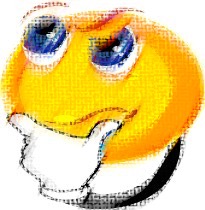 Vems metod är korrekt?
Du tar slumpmässigt upp två kulor utan återläggning. 

Hur stor är sannolikheten att det bli två kulor av samma färg?
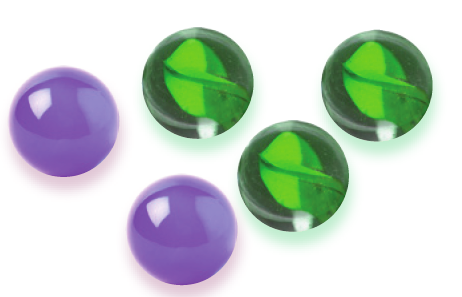 – Vem har löst uppgiften korrekt?
– Vilka fel har de andra gjort?
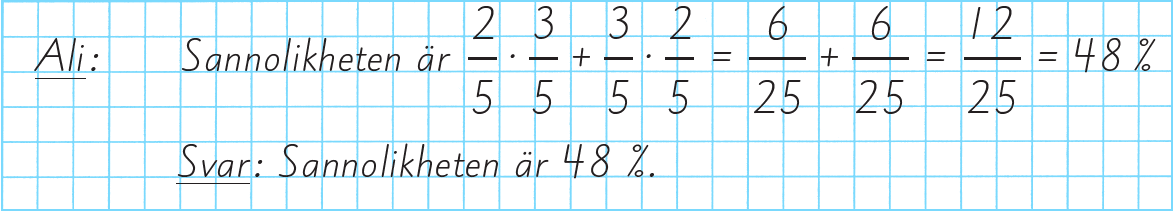 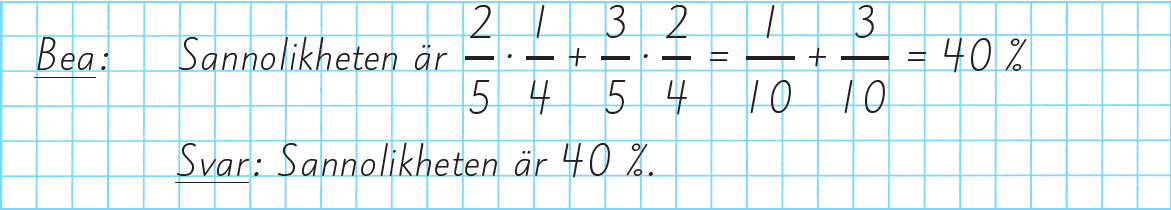 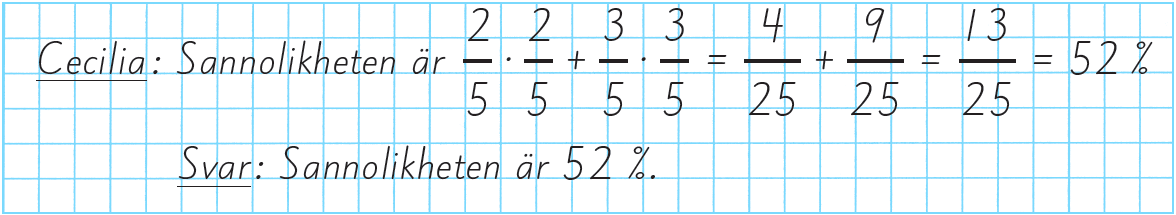 Fyrfältsproblem –  Pingisturneringen
I en pingisturnering deltar 32 spelare. 

Segraren i en match går vidare till nästa omgång medan den som förlorar är utslagen. 

Till slut är det bara en spelare kvar, segraren. Hur många matcher spelas sammanlagt?
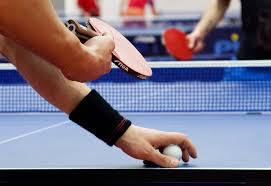 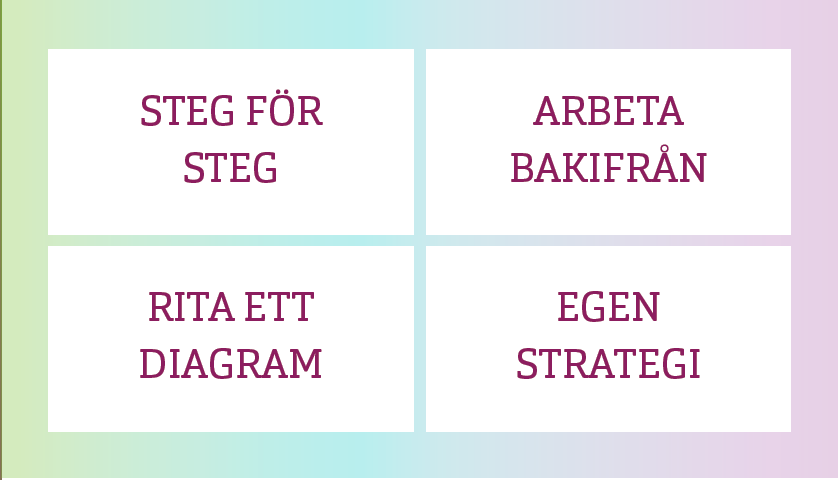 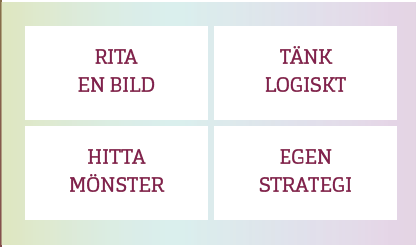 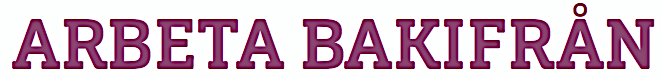 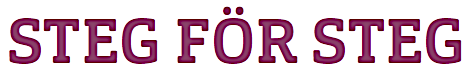 I första omgången spelas 16 matcher – 16 spelare kvar.
I sista matchen deltar 2 spelare – 1 match.
I andra omgången spelas 8 matcher – 8 spelare kvar.
I näst sista deltar 4 spelare – 2 matcher.
I tredje omgången spelas 4 matcher – 4 spelare kvar.
I den tredje från slutet deltar 8 spelare – 4 matcher.
I fjärde omgången spelas 2 matcher – 2 spelare kvar.
I den fjärde från slutet deltar 16 spelare – 8 matcher.
I femte omgången spelas 1 match – 1 spelare kvar.
I den femte från slutet deltar 32 spelare – 16 matcher.
Antal matcher: 16 + 8 + 4 + 2 + 1 = 31
Antal matcher: 16 + 8 + 4 + 2 + 1 = 31
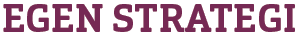 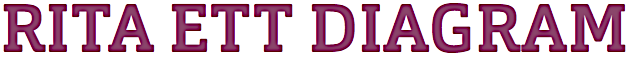 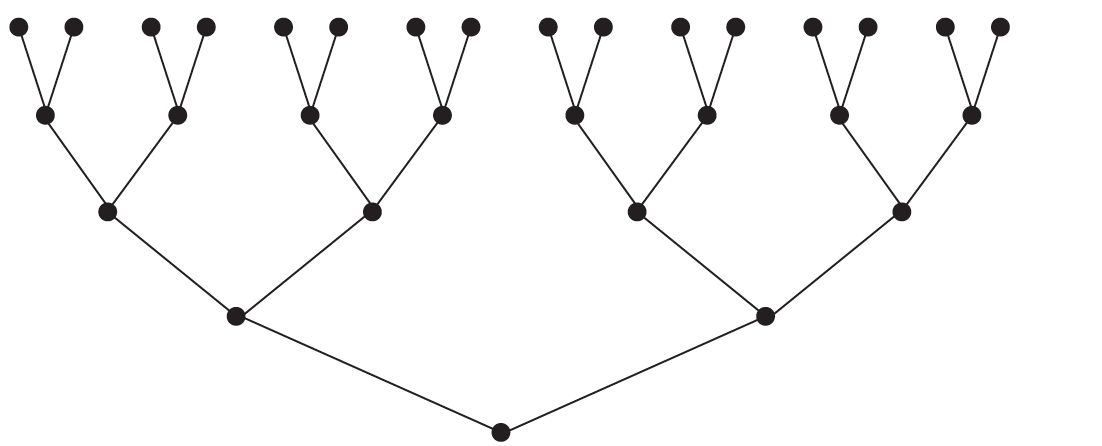 Den kan vara Tänk logiskt.
Alla spelare utom en förlorar en match var – alltså 31 matcher.
Räkna och häpna – Samma födelsedag
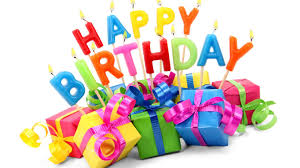 Hur stor är sannolikheten att minst två elever i klassen fyller år på samma dag?
a) att B inte är född på samma veckodag som A?
D
C
A
Börja med att gissa hur stor sannolikheten är.
Använd samma metod och räkna ut hur stor sannolikheten är att minst två elever i klassen fyller år på samma dag under året.
a) Hur stor är sannolikheten att ingen av de fem är födda på samma veckodag?
B
Vi börjar lite enklare genom att räkna ut sannolikheten att minst två personer i en grupp på fem (A–E) är födda på samma veckodag. Hur stor är sannolikheten
b) att C inte är född på samma veckodag som A eller B?
c) att D inte är född på samma veckodag som A, B eller C ?
b) Hur stor är sannolikheten att minst två personer är födda på samma veckodag?
Lösningsförslag
c)
b)
a)
B
C
a)
0,35
342
341
6
5
4
6
5
4
364
363
362
364
363
362
b)
1 – 0,35 =
0,65 =
65 %
0,349.. ≈
365
7
7
7
7
7
7
365
365
365
365
365
365
365
·
D
·
·
·
=
·
≈
Vi antar att det är 25 elever i klassen.
Sannolikheten att D inte fyller år på samma dag som A, B eller C är           osv.
Sannolikheten att A och B inte fyller år på samma dag är           .
Sannolikheten att C inte fyller år på samma dag som A eller B är            .
Sannolikheten att inga elever fyller år på samma dag är
0,43
. . .
Sannolikheten att minst två fyller år på samma dag är
57 %
1 – 0,43 =
0,57 =
Resonerna och utveckla – TOLKA DIAGRAM
1
Hur högt stiger vattnet?
Materiel: Aktivitetsblad
Följ instruktionerna på aktivitetsbladet. Din uppgift är att rita in hur höjden på vattnet ökar när du häller vatten i kärl A–F.
2
Vilket diagram stämmer?
Här ser du fem olika kärl och sex diagram. Du ska lista ut vilka kärl och diagram som hör ihop. Ett av diagrammen hör inte ihop med något kärl.
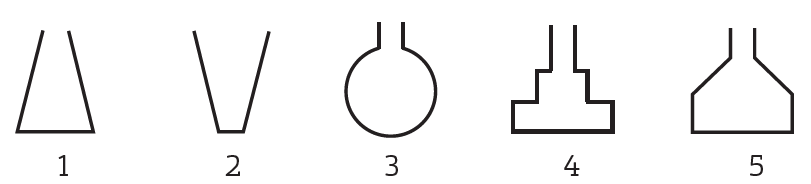 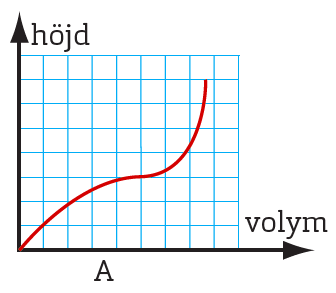 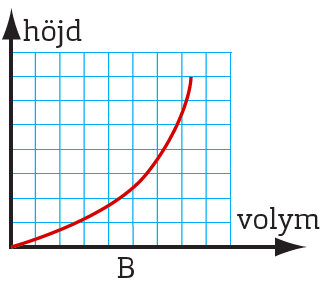 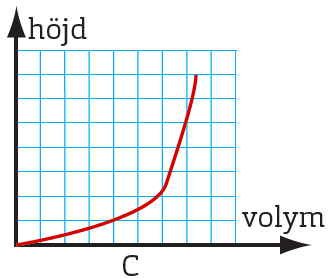 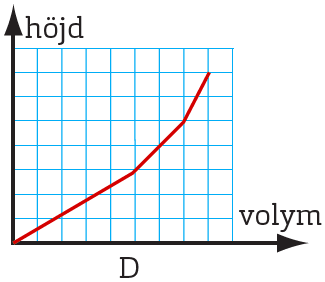 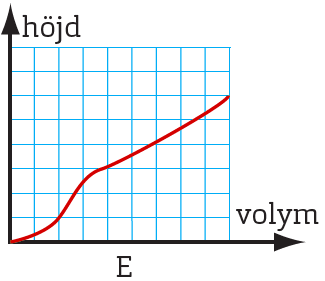 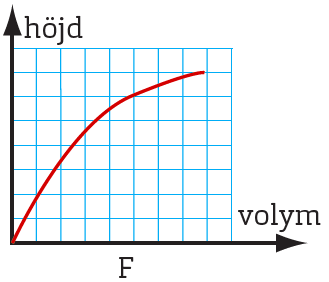 3
Hur ser kärlet ut?
I den här delen ska du tänka tvärtom. Med utgångspunkt från de tre diagrammen ska du lista ut hur de olika kärlen kan se ut.
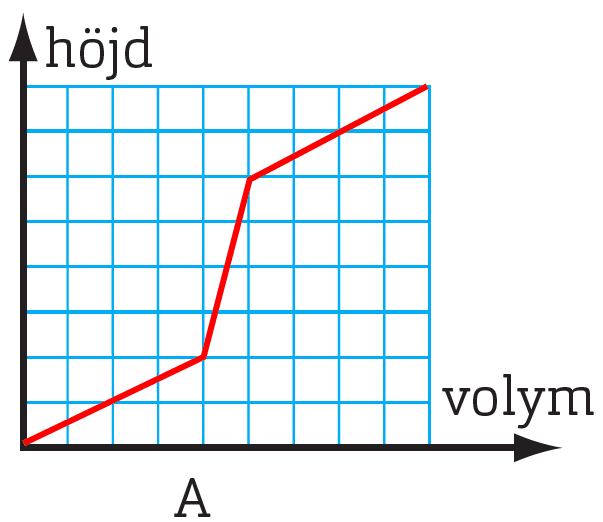 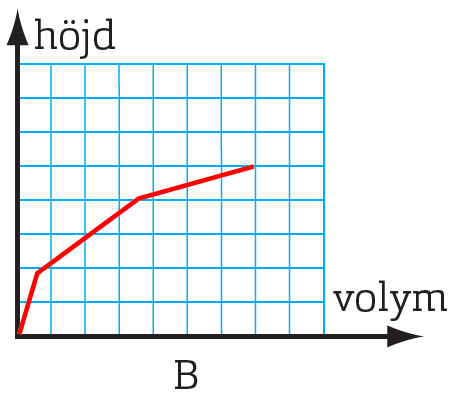 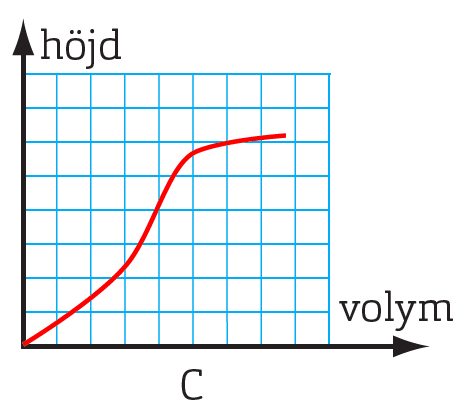 Lösningar
a)
b)
1
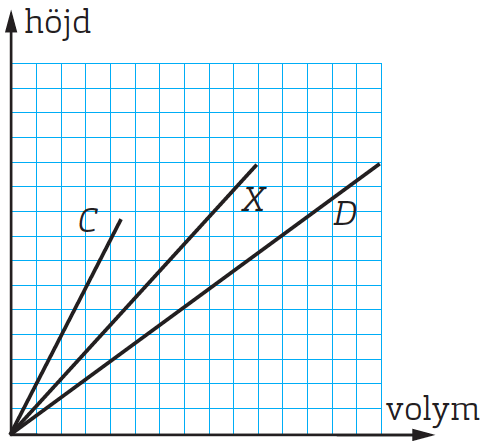 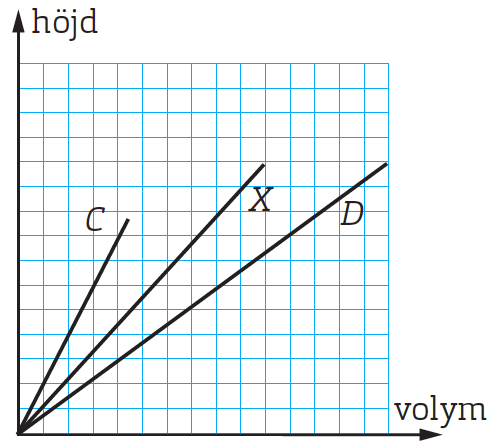 c)
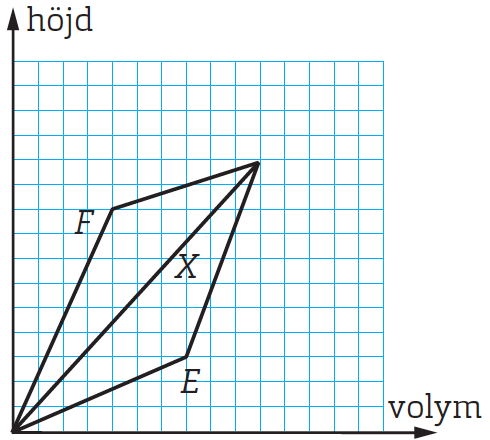 2
1–B		 2–F		 3–A		4–D		5–C
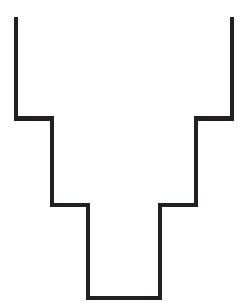 c)
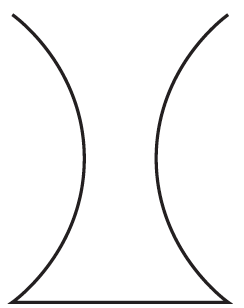 a)
3
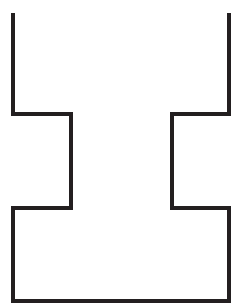 b)
Värdera och redovisa – Storbritannien
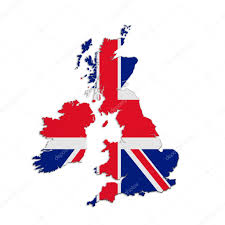 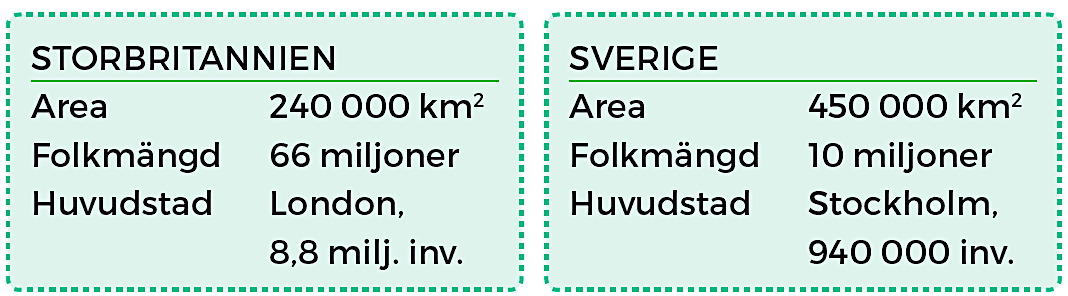 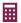 Antag att Sverige var lika tätt befolkat som Storbritannien. Hur stor skulle vår folkmängd vara då? Avrunda till tiotal miljoner.
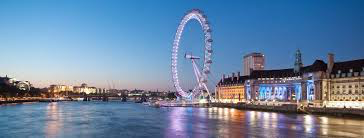 – Vilken lösning är bäst?
– Vilka brister ser du i de andra lösningarna?
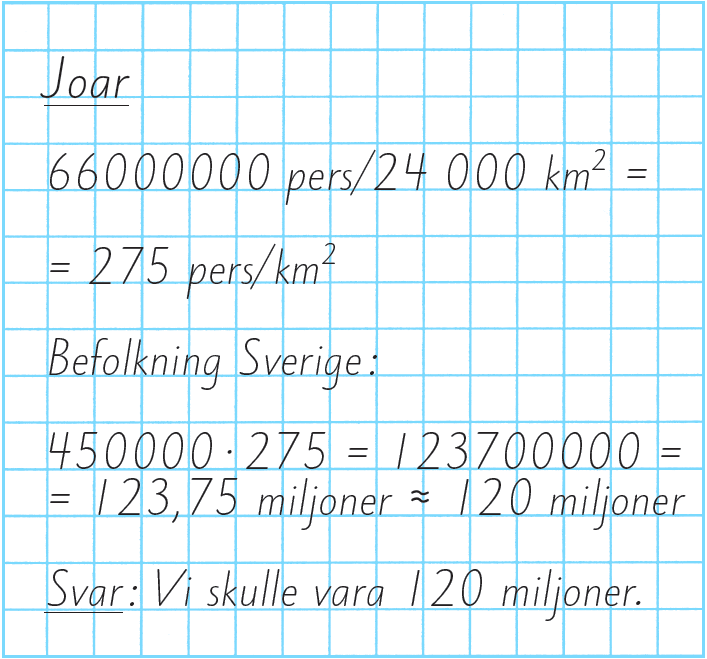 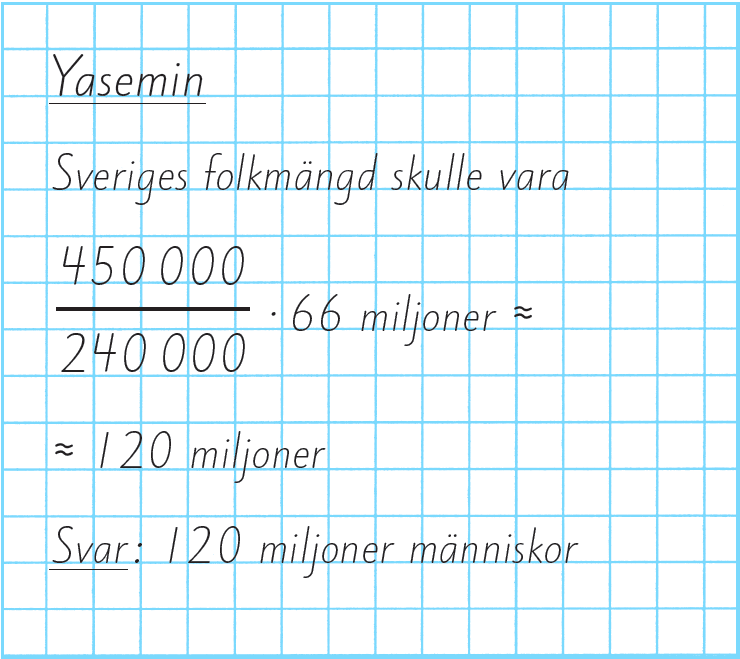 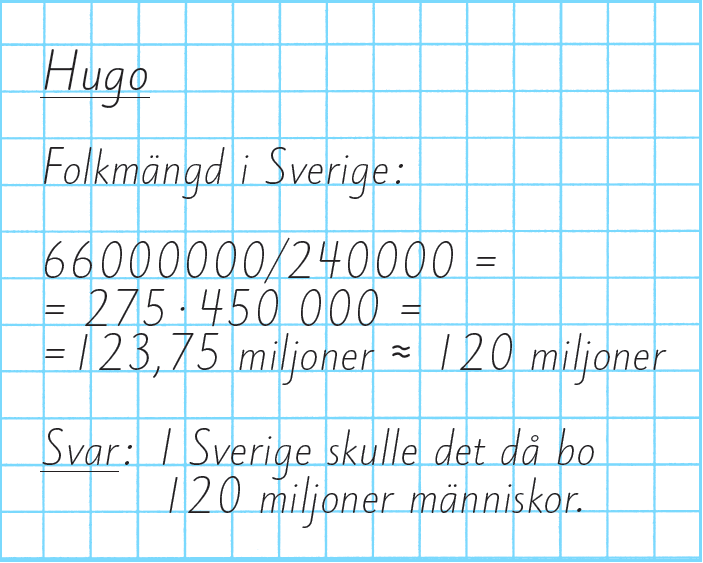 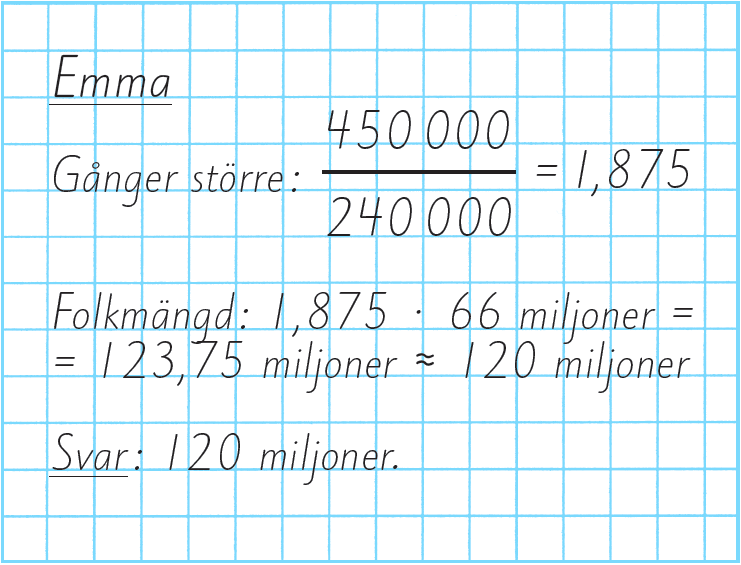